Sonic Images: Illustrative and Program Music of the Baroque
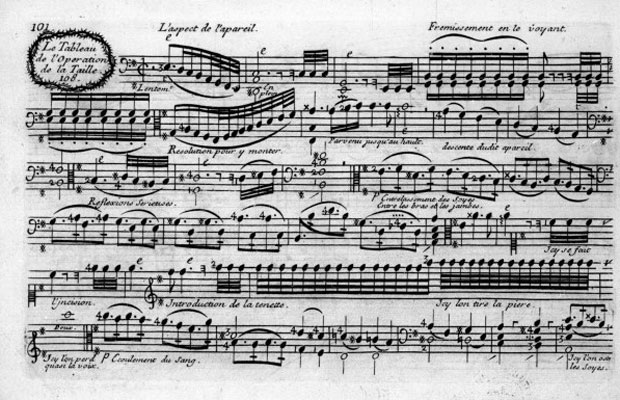 “Topic Family”
A broad network of related signifying traditions 
in music that can be traced historically
e.g.
Birds
Sonata violino solo representativa (c. 1669)
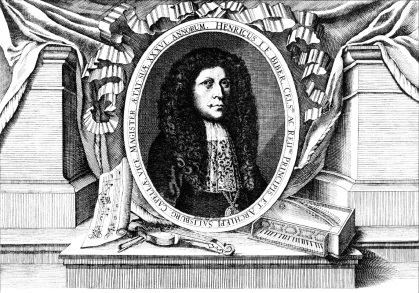 “Cu-Cu”
Heinrich Biber (1644-1704)
Sonata violino solo representativa (c. 1669)
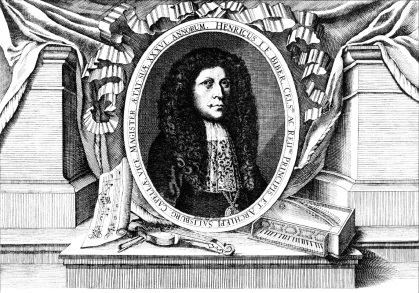 “Cu-Cu”



“Quail”
Heinrich Biber (1644-1704)
Sonata violino solo representativa (c. 1669)
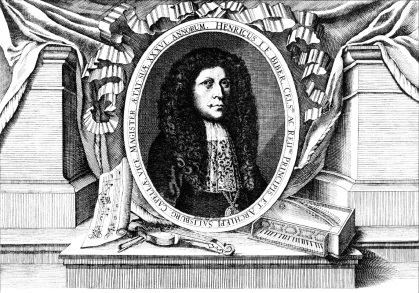 “Cu-Cu”



“Quail”



“Nightingale”
Heinrich Biber (1644-1704)
Sonata violino solo representativa (c. 1669)
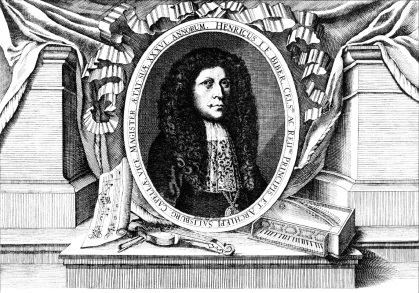 “Cu-Cu”



“Quail”



“Nightingale”



“Hen”
Heinrich Biber (1644-1704)
“Contemporary Metaphor Theory”
(e.g., Lakoff and Johnson, 1980, and many others)
Target Domain        to be construed in terms of a specific    Source Domain
is [like]
LIFE                                            is                           a JOURNEY
SILENCE                                     is                           GOLDEN
JULIET                                        is                           the SUN
PRICES                                       are                        GOING UP
(in a metaphor one is asked to pick out the similar attributes between the source and target domains)
“Cross-domain mappings” resulting in a “conceptual blend” or “blended space”
Illustrative Music
(instrumental music that evokes images, actions, or states)
Target Domain        to be construed in terms of a specific    Source Domain
is [like]
THIS MUSIC                          is like                          a _____________
                                                 (represents, illustrates)
(in a metaphor one is asked to pick out the similar attributes between the source and target domains)
“Cross-domain mappings” resulting in a “conceptual blend” or “blended space”
“Conceptual Blending”: Fauconnier-Turner 1998, frames 9-10
Generic Space
(recognizes the concept or structure belonging to both input spaces; perceives the nature of the cross-space mapping to be undertaken)
Input Space 1
(mental space 1: partial and relevant aspects of this are projected in into the resultant blended space )
Input Space 2
(mental space 2: partial and relevant aspects of this are projected in into the resultant blended space )
Blended Space
(“formal integration” and “emergent structure”: contains the generic structure of generic space but also blends (projects) relatable aspects of the more specific structure of the two input spaces)
Sonata violino solo representativa (c. 1669)
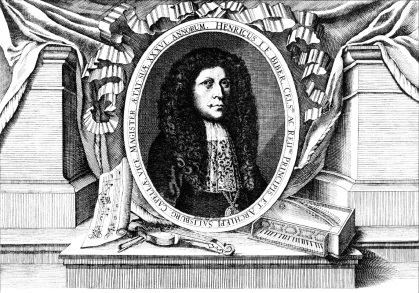 “Cu-Cu”



“Quail”



“Nightingale”



“Hen”
Heinrich Biber (1644-1704)
18th, 19th, 20th, 21st Century Tradition: a topic family of bird representations in music
“Topic Family”
A broad network of related signifying traditions 
in music that can be traced historically
e.g.
Sonata violino solo representativa (c. 1669)
Birds
“Cu-Cu”

“Quail”

“Nightingale”

“Hen”
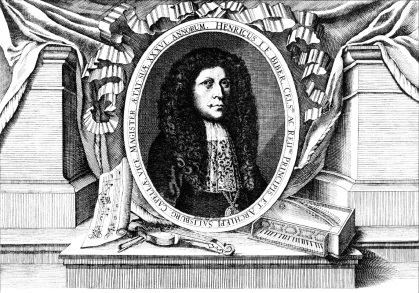 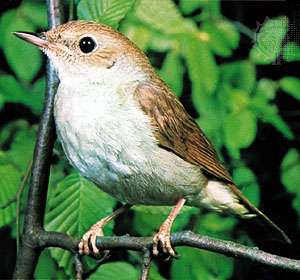 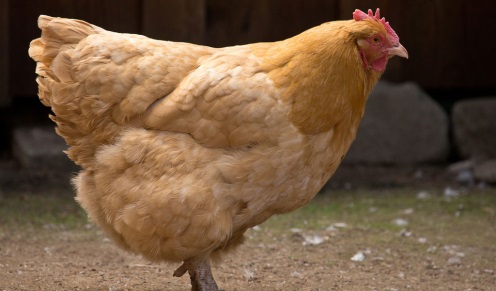 Heinrich Biber (1644-1704)
“Topic Family”
A broad network of related signifying traditions 
in music that can be traced historically
e.g.
Birds

Cats
Carlo Farina, Capriccio stravagante, “Cat” (c. 1625)
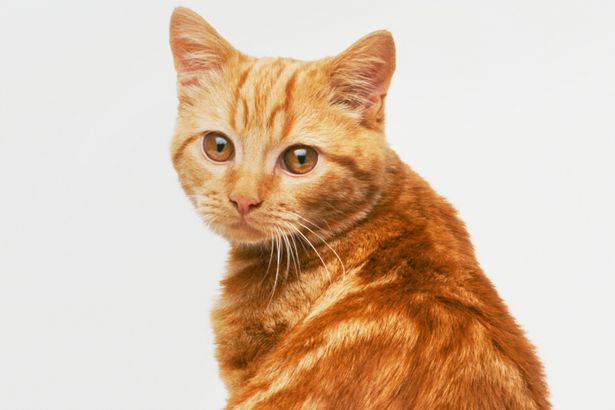 “Topic Family”
A broad network of related signifying traditions 
in music that can be traced historically
e.g.
Birds

Cats
Carlo Farina, Capriccio stravagante, “Cat” (c. 1625)



Biber, Sonata violino solo representativa (c. 1669)
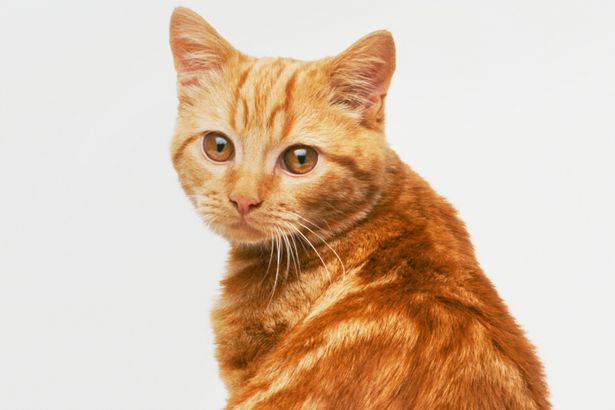 “Topic Family”
A broad network of related signifying traditions 
in music that can be traced historically
e.g.
Birds

Cats

Dogs
Carlo Farina, Capriccio stravagante, “Dog” (c. 1625)
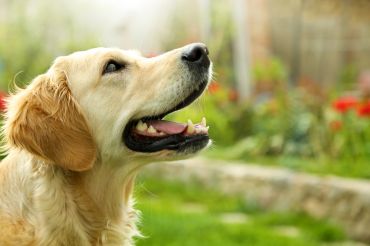 “Topic Family”
A broad network of related signifying traditions 
in music that can be traced historically
e.g.
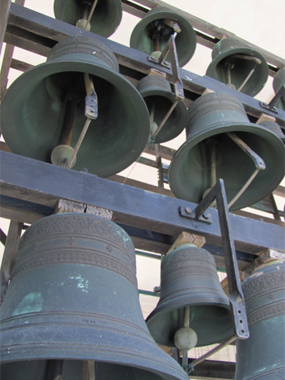 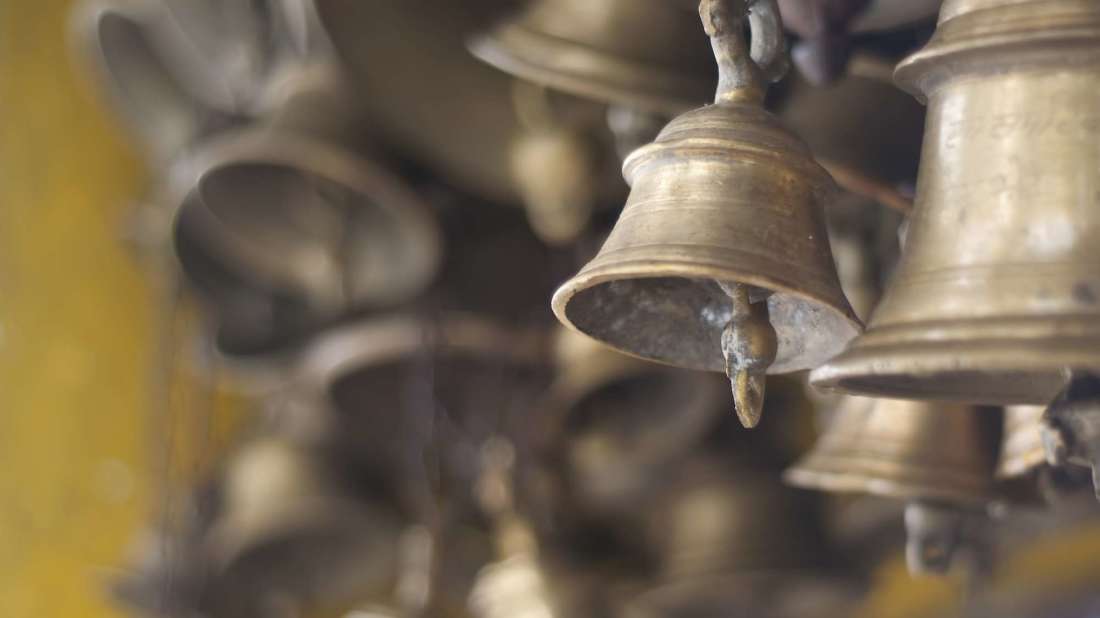 Birds

Cats

Dogs

Bells
William Byrd, “The Bells,” Fitzwilliam Virginal Book (late 16th c.)
“Topic Family”
A broad network of related signifying traditions 
in music that can be traced historically
e.g.
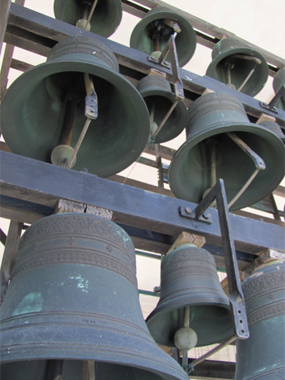 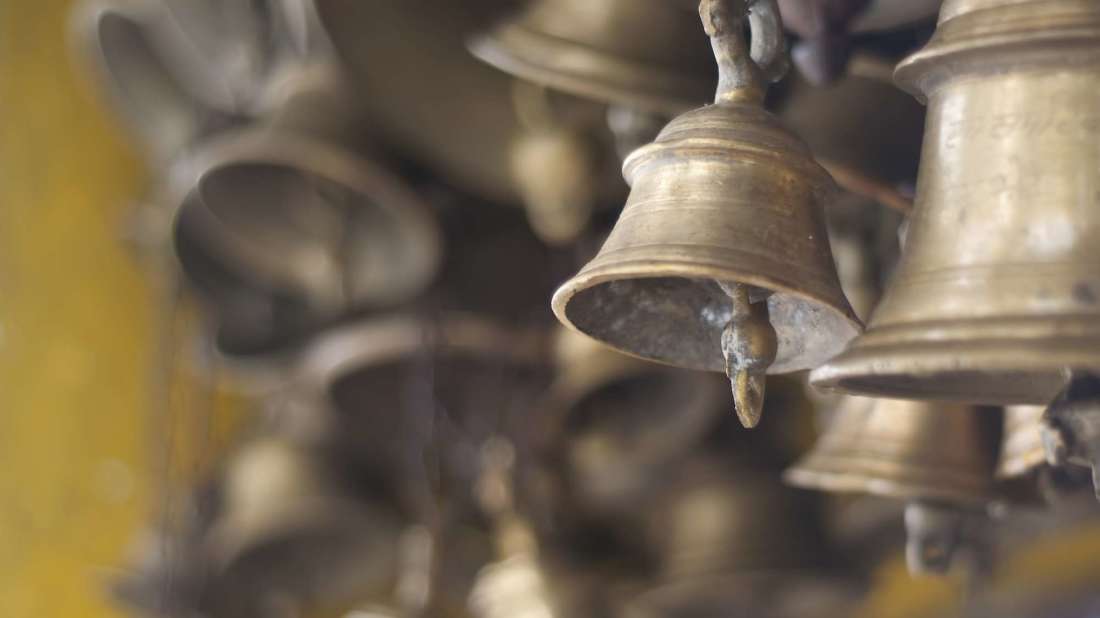 Birds

Cats

Dogs

Bells
William Byrd, “The Bells,” Fitzwilliam Virginal Book (late 16th c.)
Marin Marais, “La sonnerie de Sainte-Geneviève” (1723)
“Topic Family”
A broad network of related signifying traditions 
in music that can be traced historically
e.g.
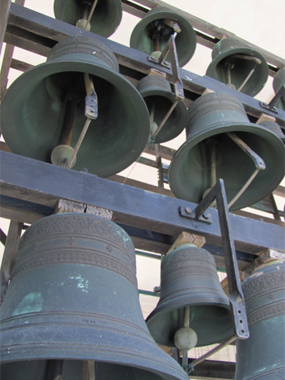 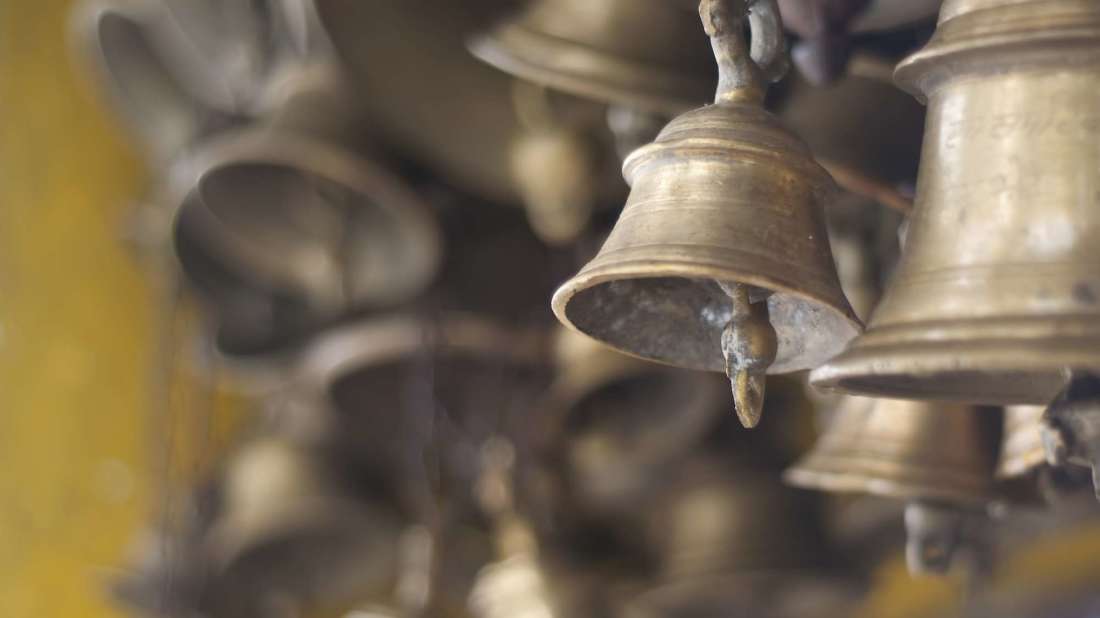 Birds

Cats

Dogs

Bells
William Byrd, “The Bells,” Fitzwilliam Virginal Book (late 16th c.)
Marin Marais, “La sonnerie de Sainte-Geneviève” (1723)
François Couperin, “Le carillon de Cythère” (1722)
“Topic Family”
A broad network of related signifying traditions 
in music that can be traced historically
e.g.
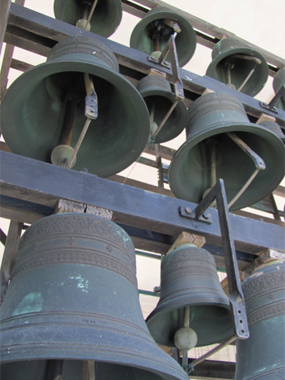 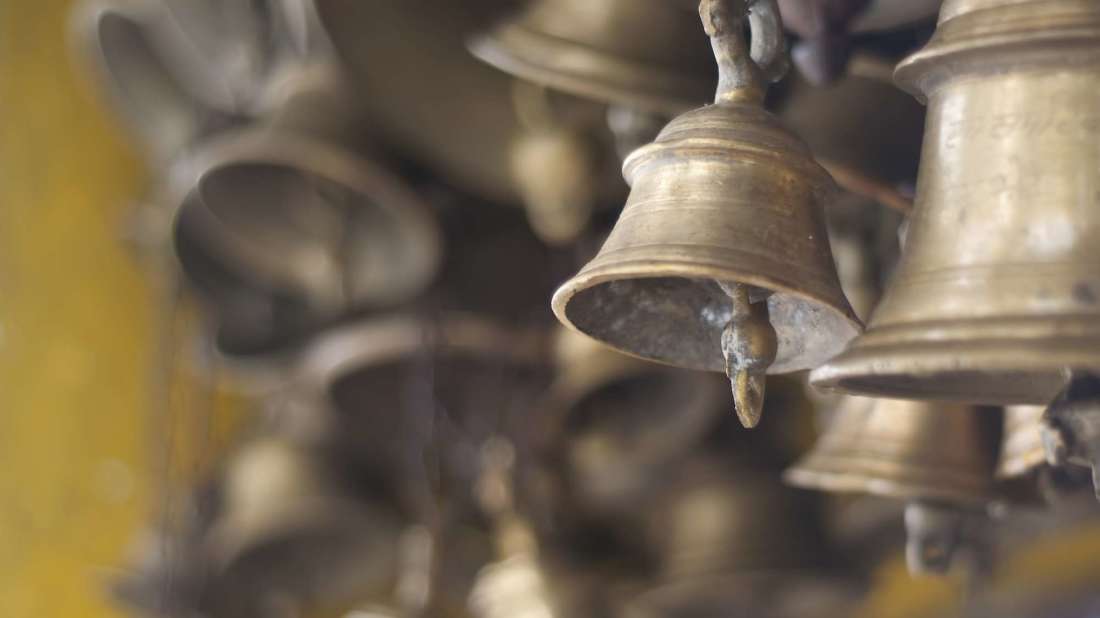 Birds

Cats

Dogs

Bells
William Byrd, “The Bells,” Fitzwilliam Virginal Book (late 16th c.)
Marin Marais, “La sonnerie de Sainte-Geneviève” (1723)
François Couperin, “Le carillon de Cythère” (1722)
François Couperin, “Le Tic-Toc Choc” (1722)
“Topic Family”
A broad network of related signifying traditions 
in music that can be traced historically
e.g.
Birds

Cats

Dogs

Bells

Battles
Heinrich Biber, Battalia, “Die Schlacht” (1673)
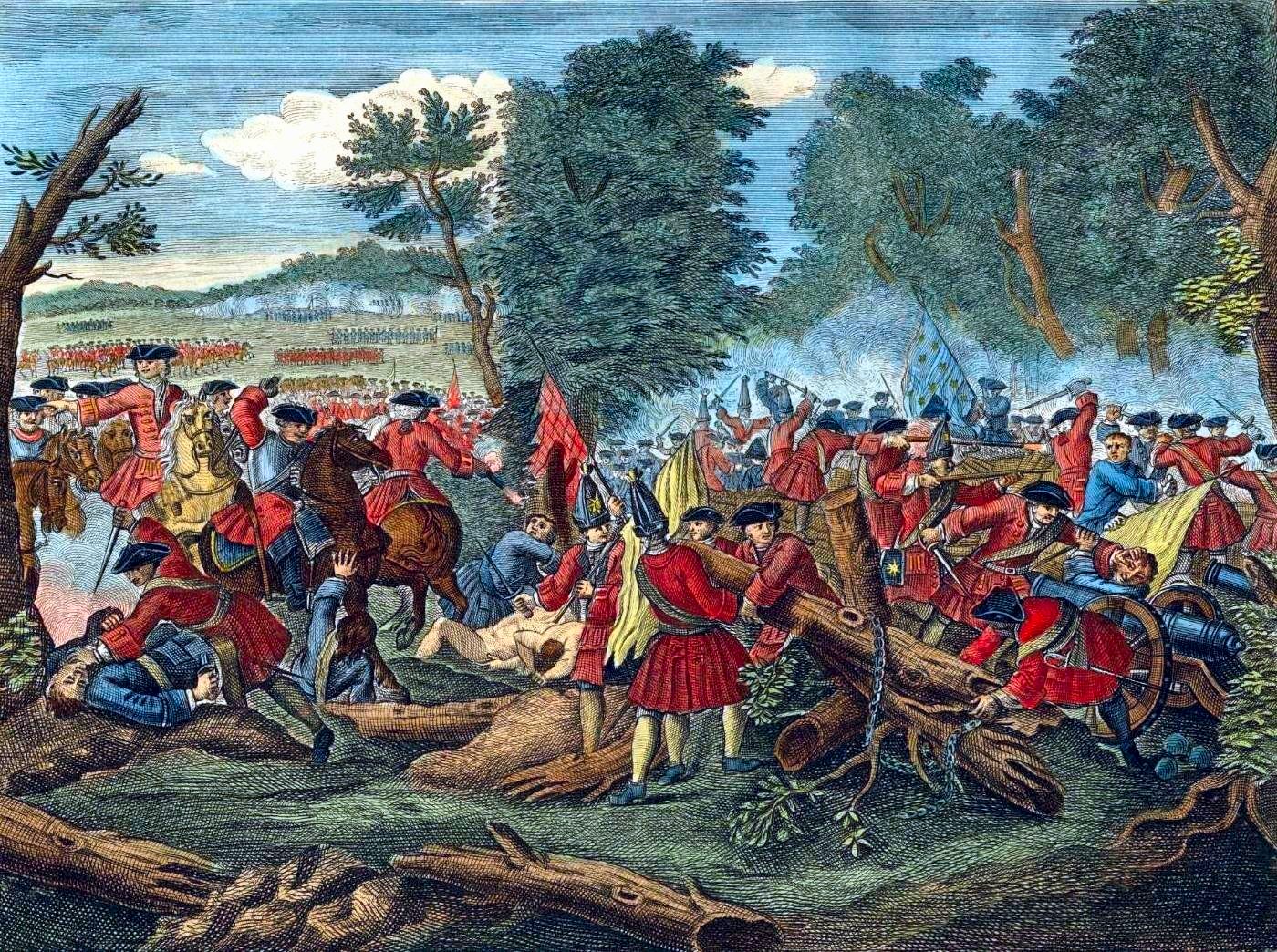 “Topic Family”
A broad network of related signifying traditions 
in music that can be traced historically
e.g.
Birds

Cats

Dogs

Bells

Battles

Storms/Tempests
Marin Marais, Alcyone (1706), “Tempête”
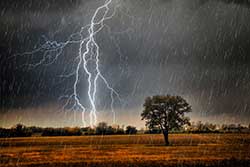 “Topic Family”
A broad network of related signifying traditions 
in music that can be traced historically
e.g.
Birds

Cats

Dogs

Bells

Battles

Storms/Tempests
Marin Marais, Alcyone (1706), “Tempête”
Jean-Philippe Rameau, Hippolyte et Aricie (1733),
          “Tonnerre”
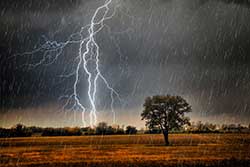 “Topic Family”
A broad network of related signifying traditions 
in music that can be traced historically
e.g.
Birds

Cats

Dogs

Bells

Battles

Storms/Tempests
Marin Marais, Alcyone (1706), “Tempête”
Jean-Philippe Rameau, Hippolyte et Aricie (1733),
          “Tonnerre” 
Antonio Vivaldi, Violin Concerto, op. 8 no. 5, 
           “La tempesta di mare”
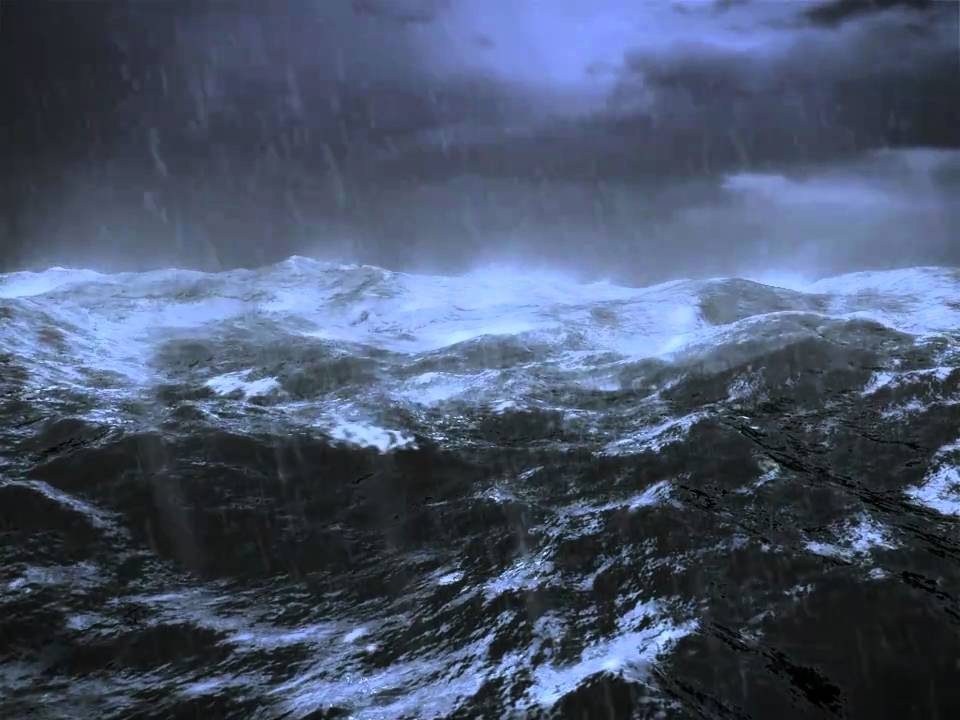 “Topic Family”
A broad network of related signifying traditions 
in music that can be traced historically
e.g.
Birds

Cats

Dogs

Bells

Battles

Storms/Tempests

Hunt
Antonio Vivaldi, The Four Seasons, “Autumn” (finale)
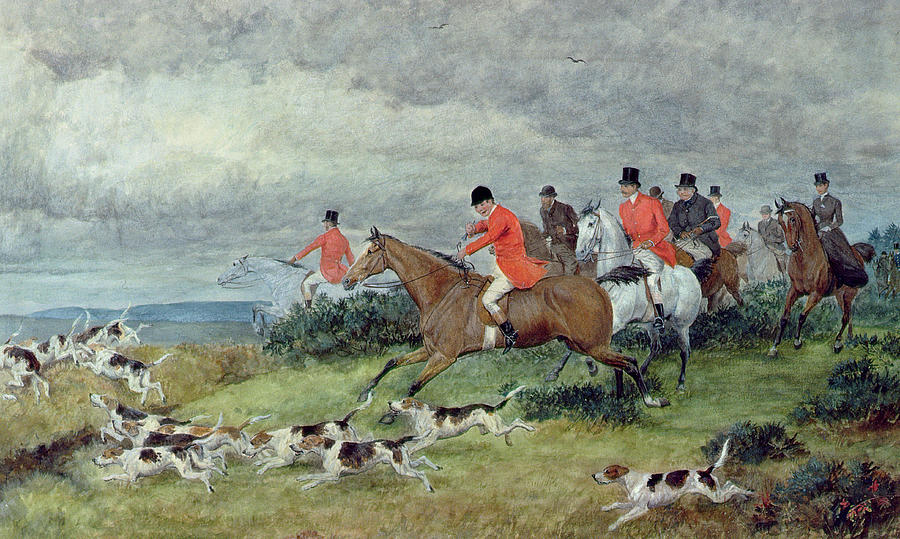 “Topic Family”
A broad network of related signifying traditions 
in music that can be traced historically
e.g.
Birds

Cats

Dogs

Bells

Battles

Storms/Tempests

Hunt
Antonio Vivaldi, The Four Seasons, “Autumn” (finale)

Domenico Scarlatti, Sonata in C, K. 159
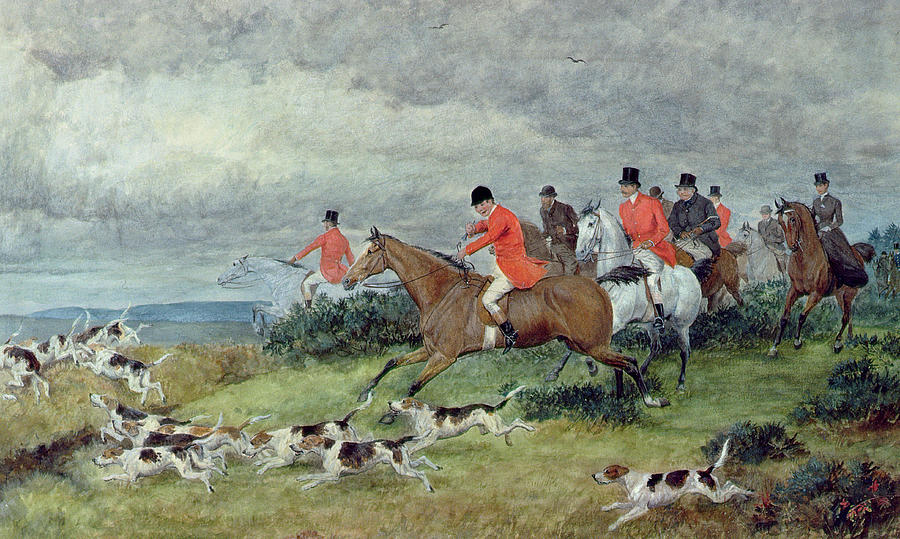 “Topic Family”
A broad network of related signifying traditions 
in music that can be traced historically
e.g.
Birds

Cats

Dogs

Bells

Battles

Storms/Tempests

Hunt
Antonio Vivaldi, The Four Seasons, “Autumn” (finale)

Domenico Scarlatti, Sonata in C, K. 159

Mozart, Quartet in B-flat, K. 458/i
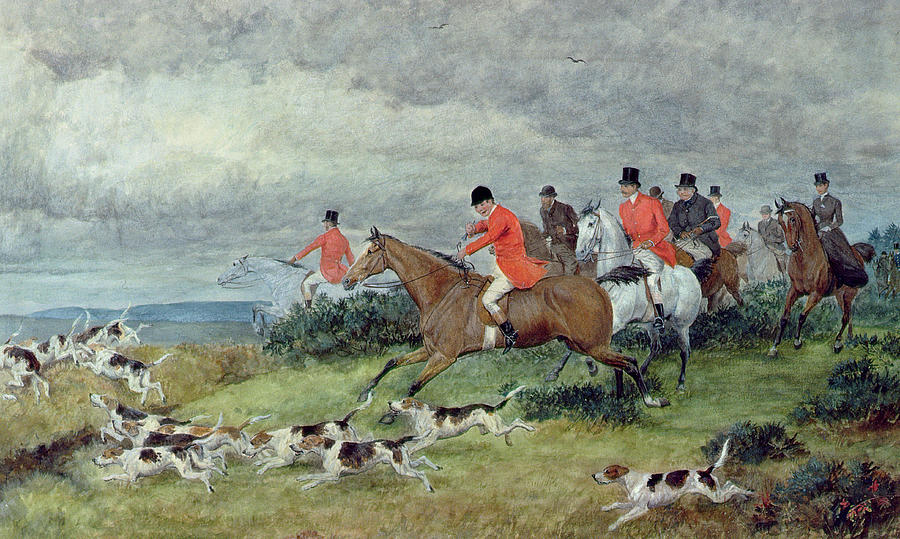 “Topic Family”
A broad network of related signifying traditions 
in music that can be traced historically
e.g.
Birds

Cats

Dogs

Bells

Battles

Storms/Tempests

Hunt

Pastoral
Corelli, “Christmas Concerto,” op. 6 no. 12
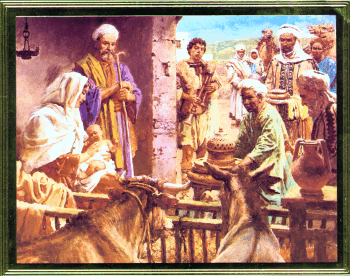 “Topic Family”
A broad network of related signifying traditions 
in music that can be traced historically
e.g.
Birds

Cats

Dogs

Bells

Battles

Storms/Tempests

Hunt

Pastoral
Corelli, “Christmas Concerto,” op. 6 no. 12
Bach, Christmas Oratorio (1734-35), “Sinfonia”
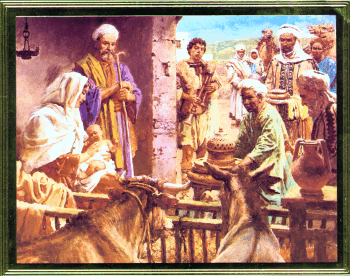 “Topic Family”
A broad network of related signifying traditions 
in music that can be traced historically
e.g.
Birds

Cats

Dogs

Bells

Battles

Storms/Tempests

Hunt

Pastoral
Corelli, “Christmas Concerto,” op. 6 no. 12
Bach, Christmas Oratorio (1734-35), “Sinfonia”
Handel, Messiah, “Pastoral Symphony”
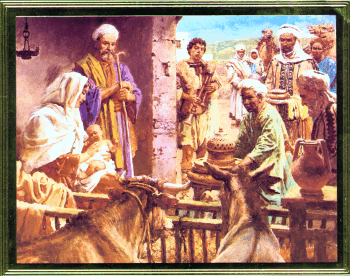 “Program Music”

Illustrative music that extends over time to feature also a narrative component: 
the representation of a story or a related set of differing situations or actions
“Program Music”

Illustrative music that extends over time to feature also a narrative component: 
the representation of a story or a related set of differing situations or actions

Perhaps in a series of illustrative sections, tableaux, or even separate movements
“Contemporary Metaphor Theory”
(e.g., Lakoff and Johnson, 1980, and many others)
Target Domain        to be construed in terms of a specific    Source Domain
is [like]
LIFE                                            is                           a JOURNEY
SILENCE                                     is                           GOLDEN
JULIET                                        is                           the SUN
PRICES                                       are                        GOING UP
(in a metaphor one is asked to pick out the similar attributes between the source and target domains)
“Cross-domain mappings” resulting in a “conceptual blend” or “blended space”
Illustrative Music
(instrumental music that evokes images, actions, or states)
Target Domain        to be construed in terms of a specific    Source Domain
is [like]
THIS MUSIC                          is like                          a _____________
    (abstract)                               (represents, illustrates)                 (something concrete)
(in a metaphor one is asked to pick out the similar attributes between the source and target domains)
“Cross-domain mappings” resulting in a “conceptual blend” or “blended space”
“Program Music”
(illustrative music that is also narrative, 
suggesting a story or sequence of occurrences)
Target Domain        to be construed in terms of a specific    Source Domain
is [like]
THIS MUSIC’S CHANGING FEATURES  are like          a _____________
          (abstract)                                             (represents, illustrates)     (something concrete)
(in a metaphor one is asked to pick out the similar attributes between the source and target domains)
“Cross-domain mappings” resulting in a “conceptual blend” or “blended space”
“Program Music”

Illustrative music that extends over time to feature also a narrative component: 
the representation of a story or a related set of differing situations or actions

Perhaps in a series of illustrative sections, tableaux, or even separate movements
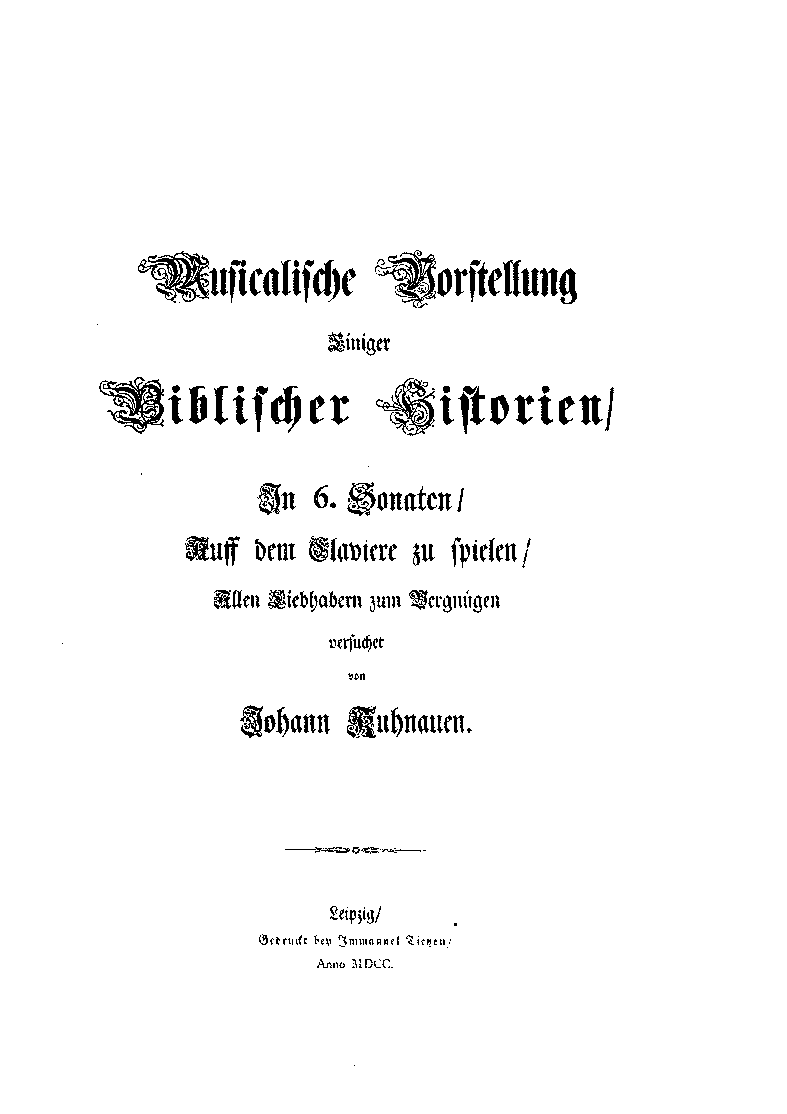 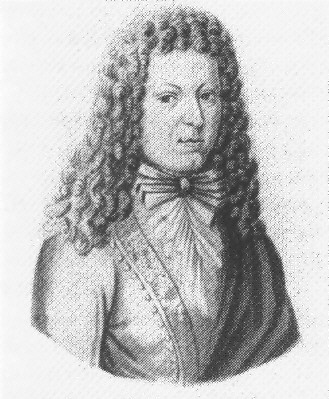 “Biblical Sonatas” (1700)
Johann Kuhnau (1660-1722)
“Program Music”

Illustrative music that extends over time to feature also a narrative component: 
the representation of a story or a related set of differing situations or actions

Perhaps in a series of illustrative sections, tableaux, or even separate movements
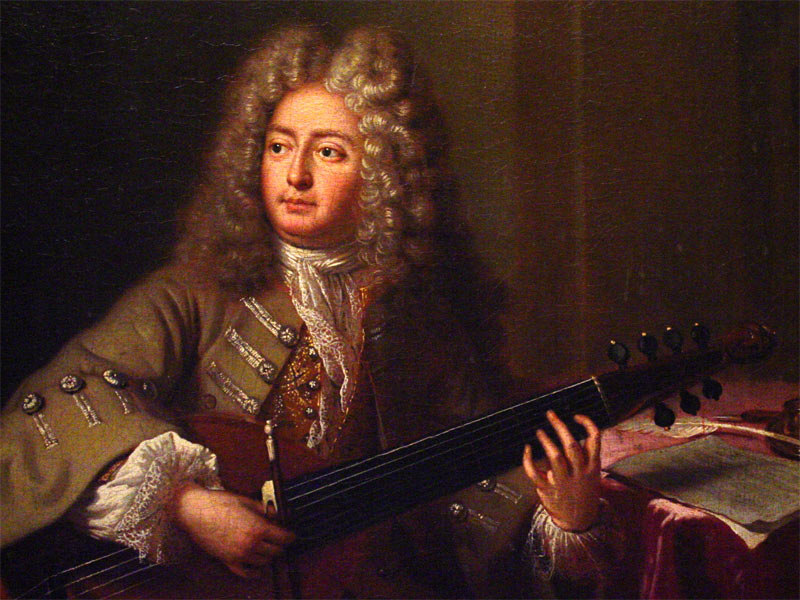 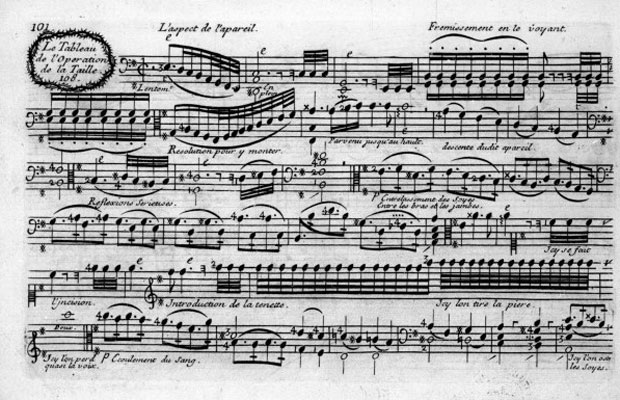 "Tableau de l'opération de la taille" (1725)
Marin Marais (1656-1728)
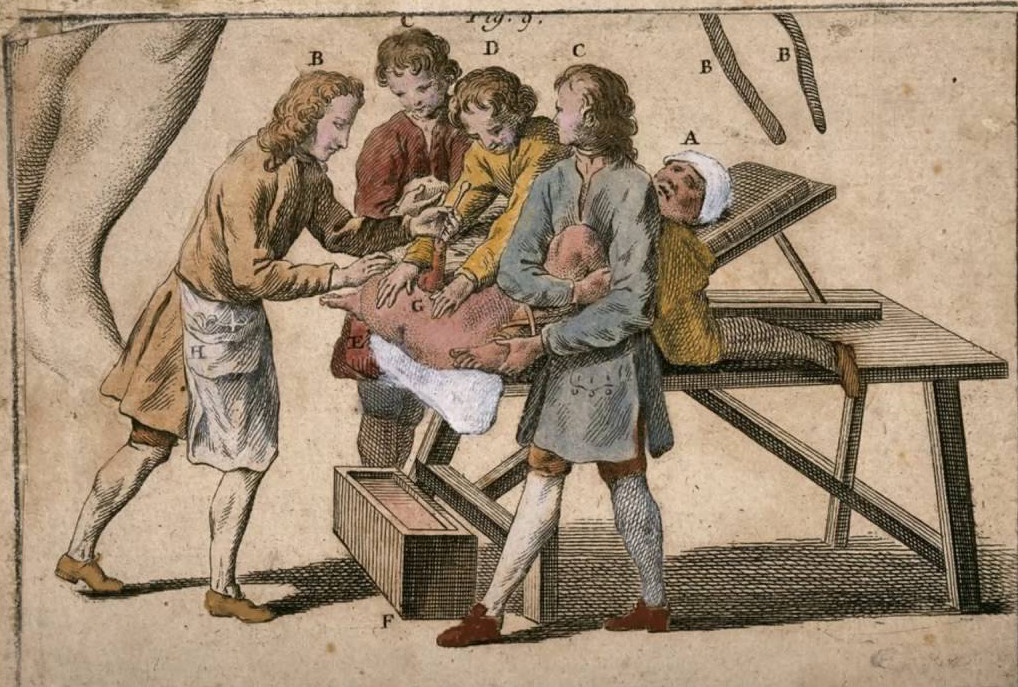 Baroque instrumental music: developing a tradition of recognized signs/signifiers
Rhetoric	                        Affect
Representation: 
Metaphor, 
Topic Families